LumiCal 硅片设计 （by 何龙岩）
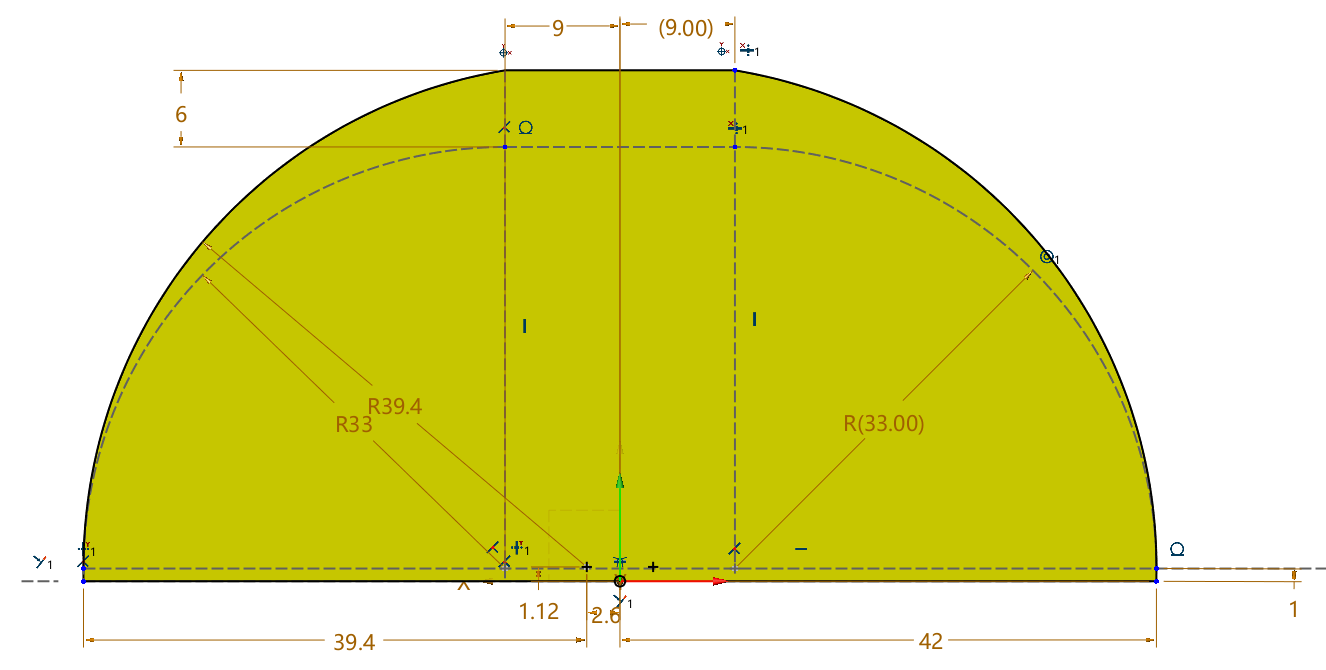 LumiCal 硅片击中率计算
虚线为 90 % 击中范围，在 Si 2 中不计算未击中第一片硅片的粒子
Si 1
Si 2
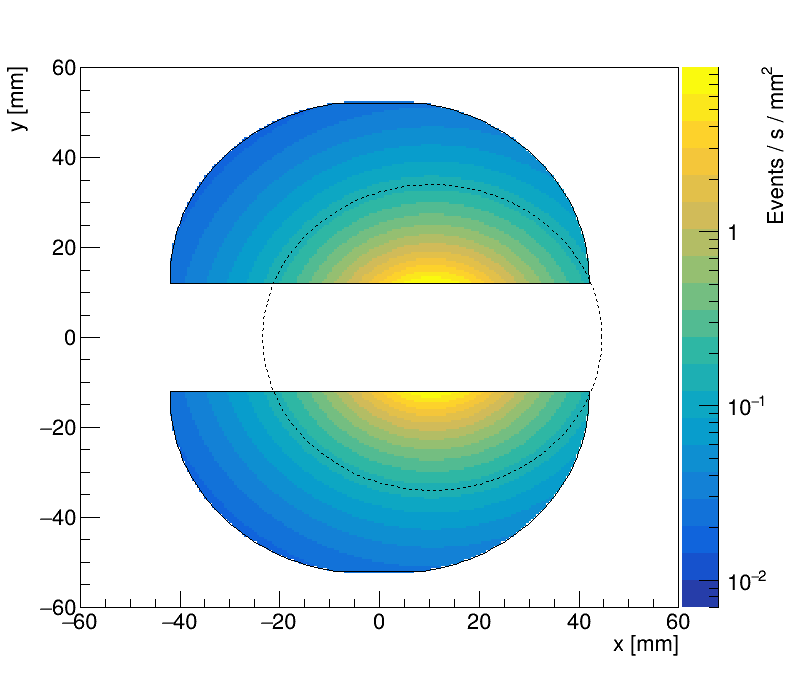 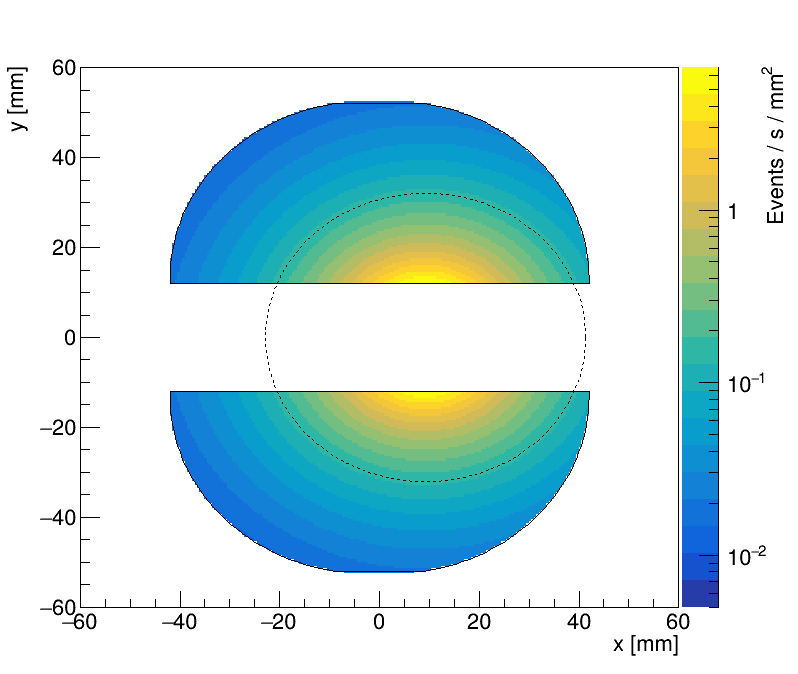 DIAG36
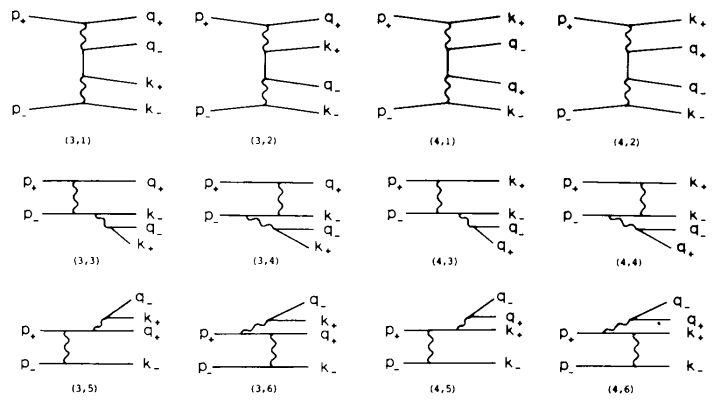 (单侧事例)
Muon 事例数随 CosTheta 的分布
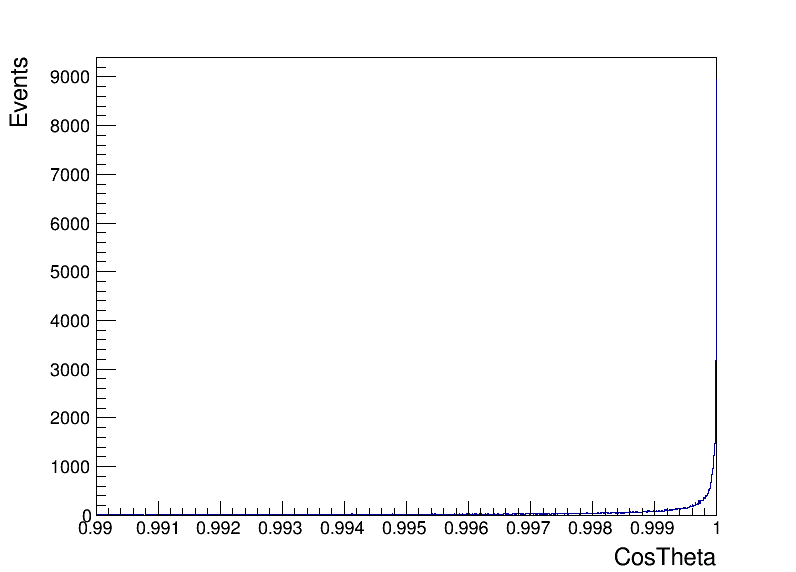 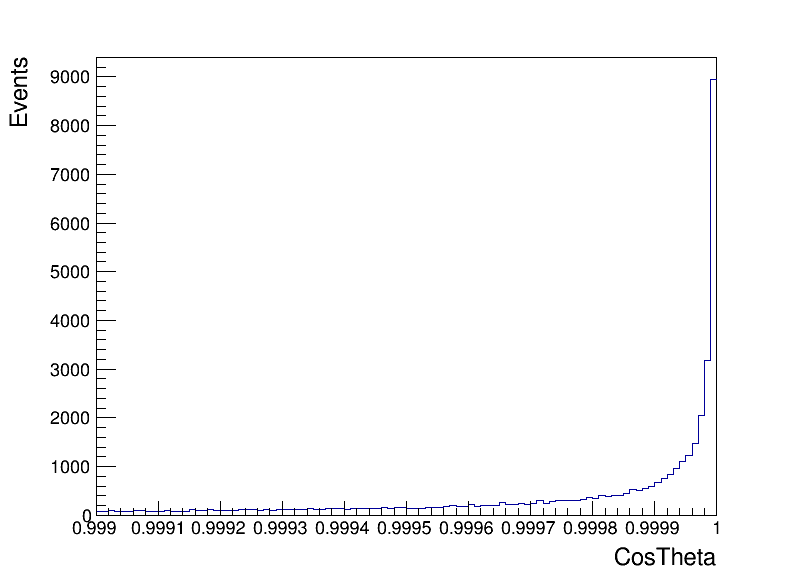 DIAG36
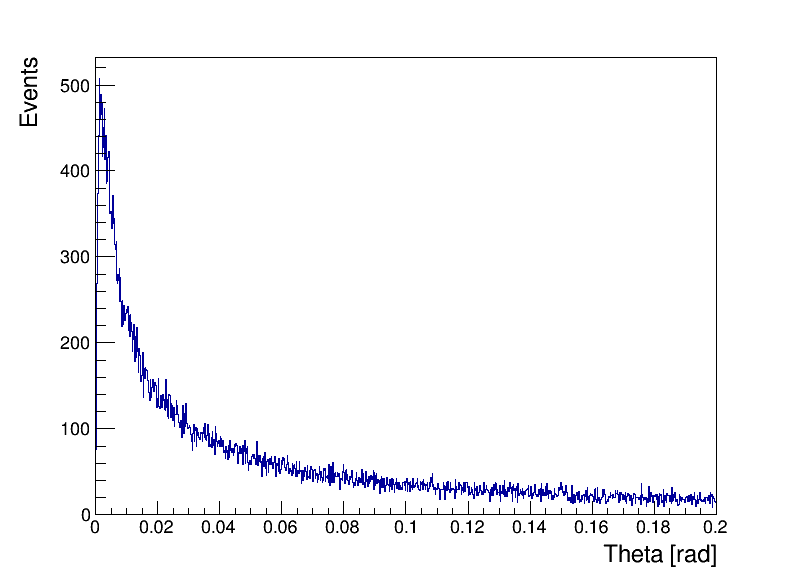 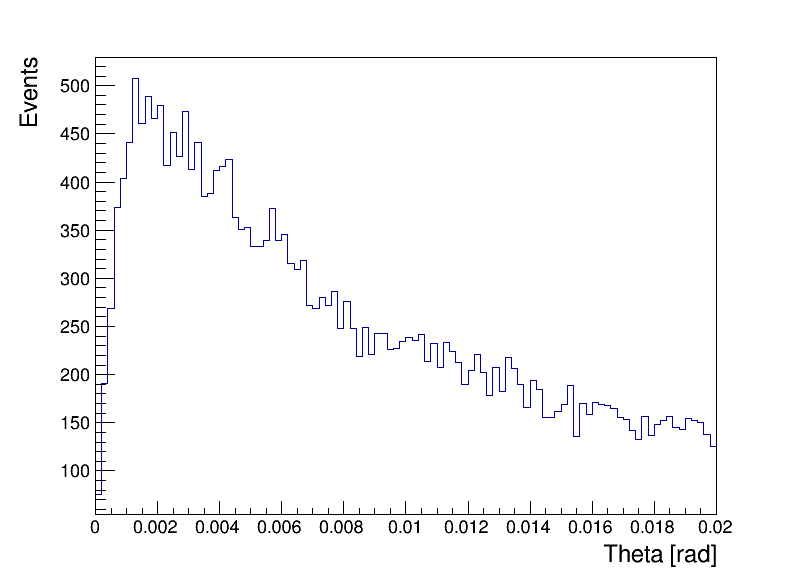 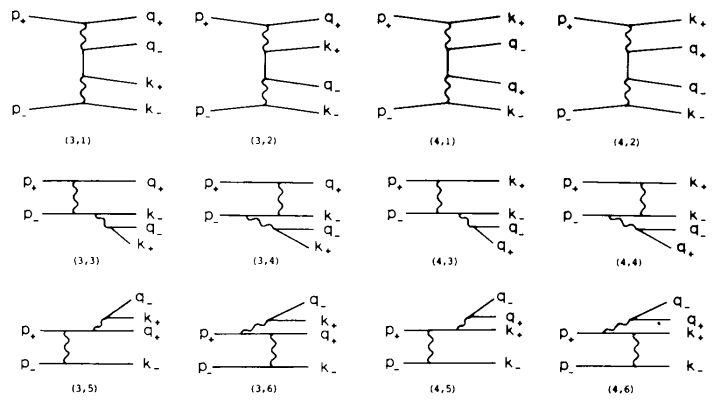 (单侧事例)
Muon 事例数随 Theta 的分布
BesTwoGam
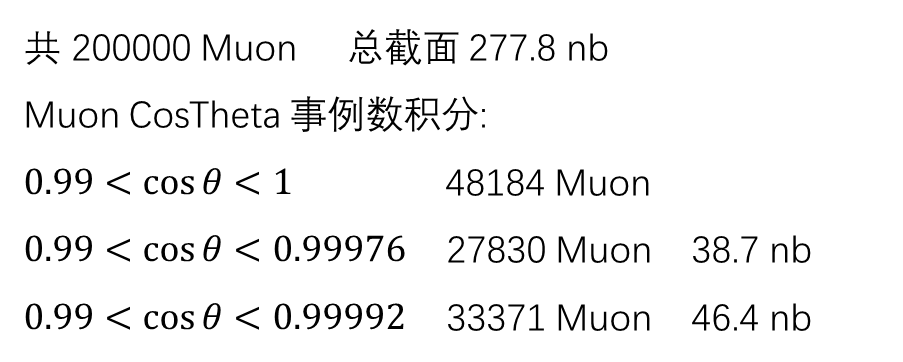 (单侧事例)
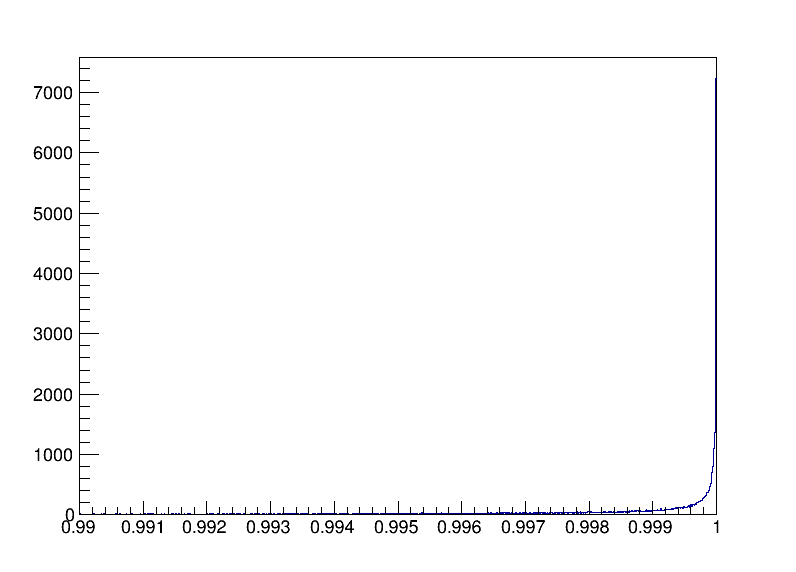 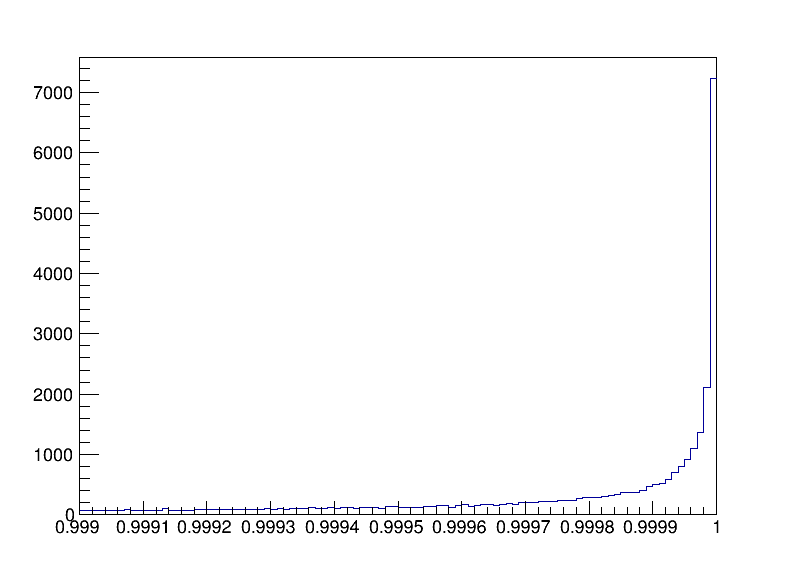 Muon 事例数随 CosTheta 的分布
DIAG36
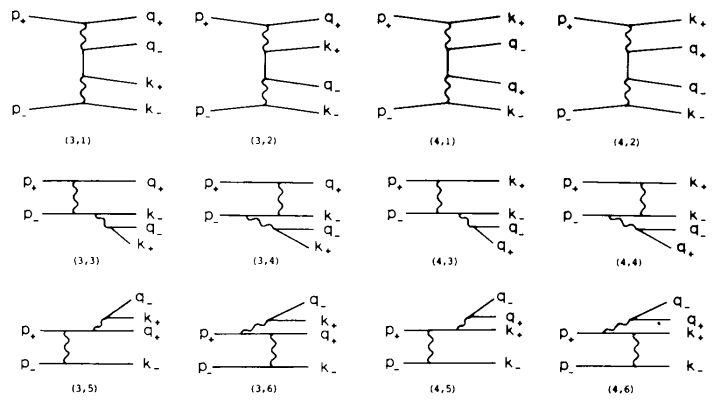 (单侧事例)
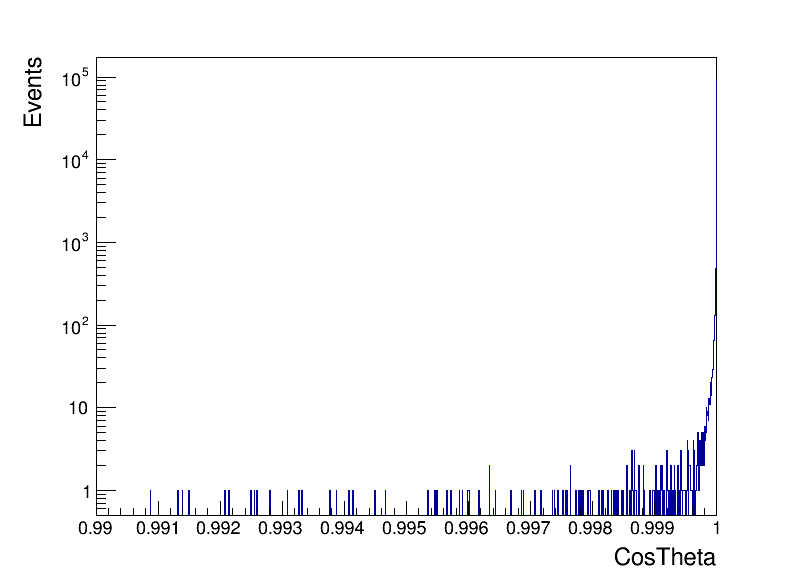 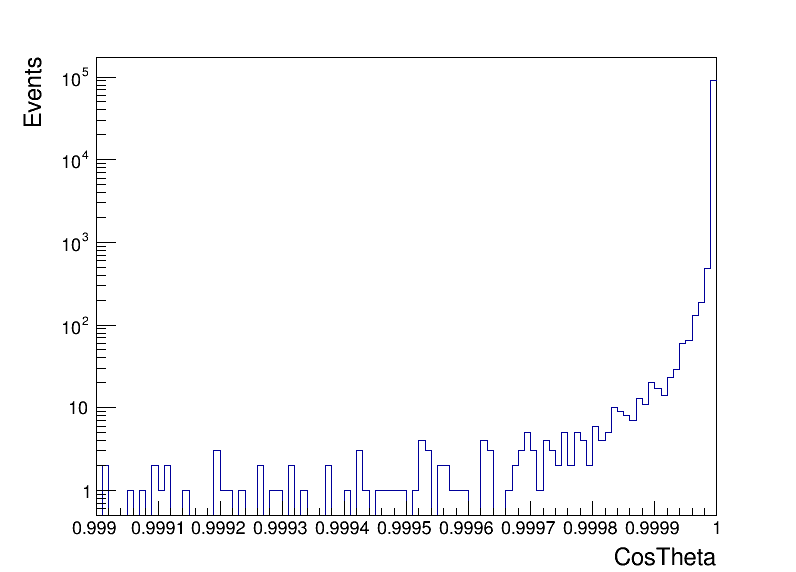 e+e- 事例数随 CosTheta 的分布
DIAG36
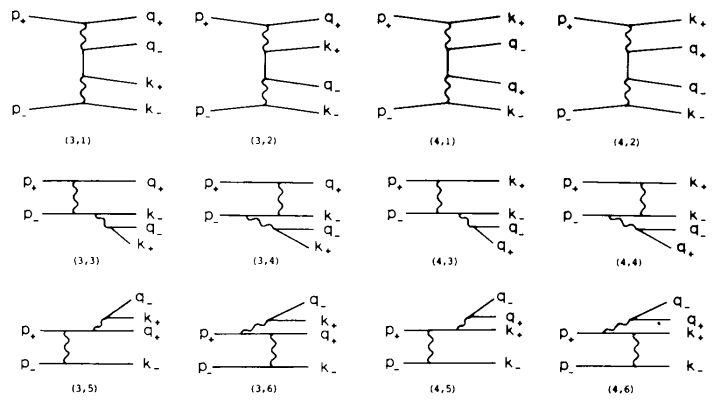 (单侧事例)
e+e- 事例数随 Theta 的分布
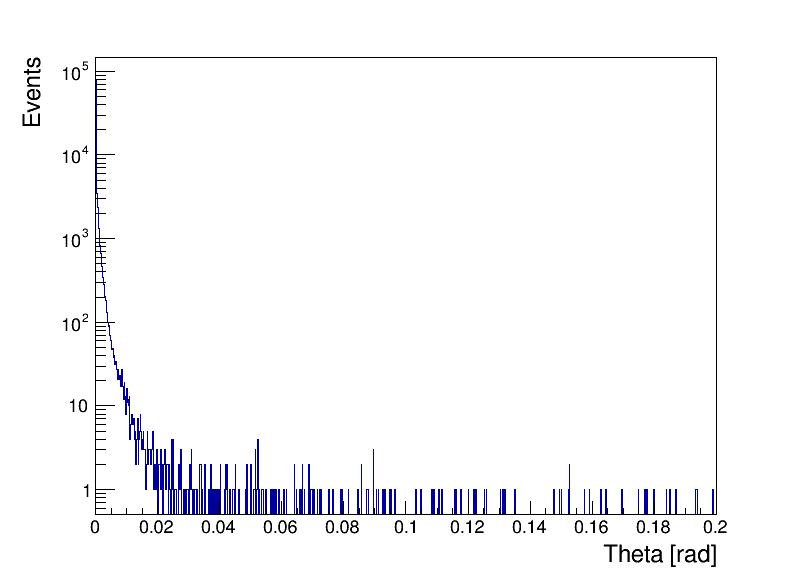 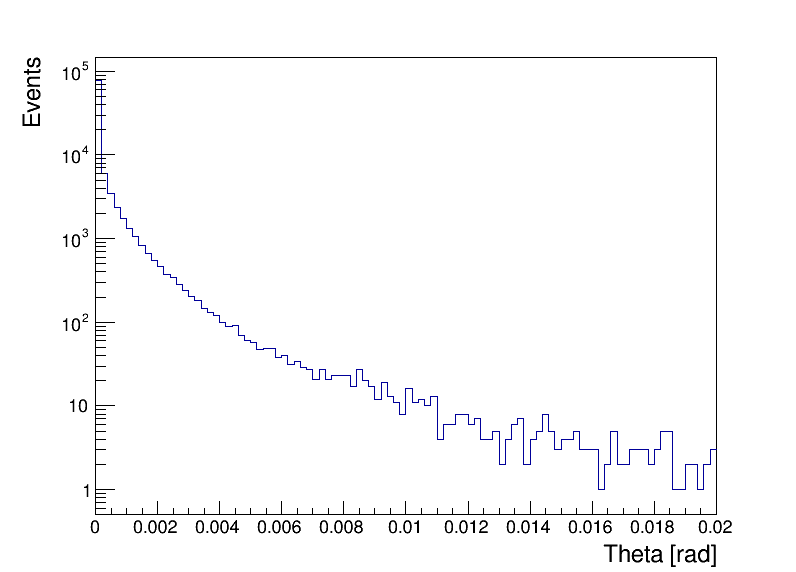